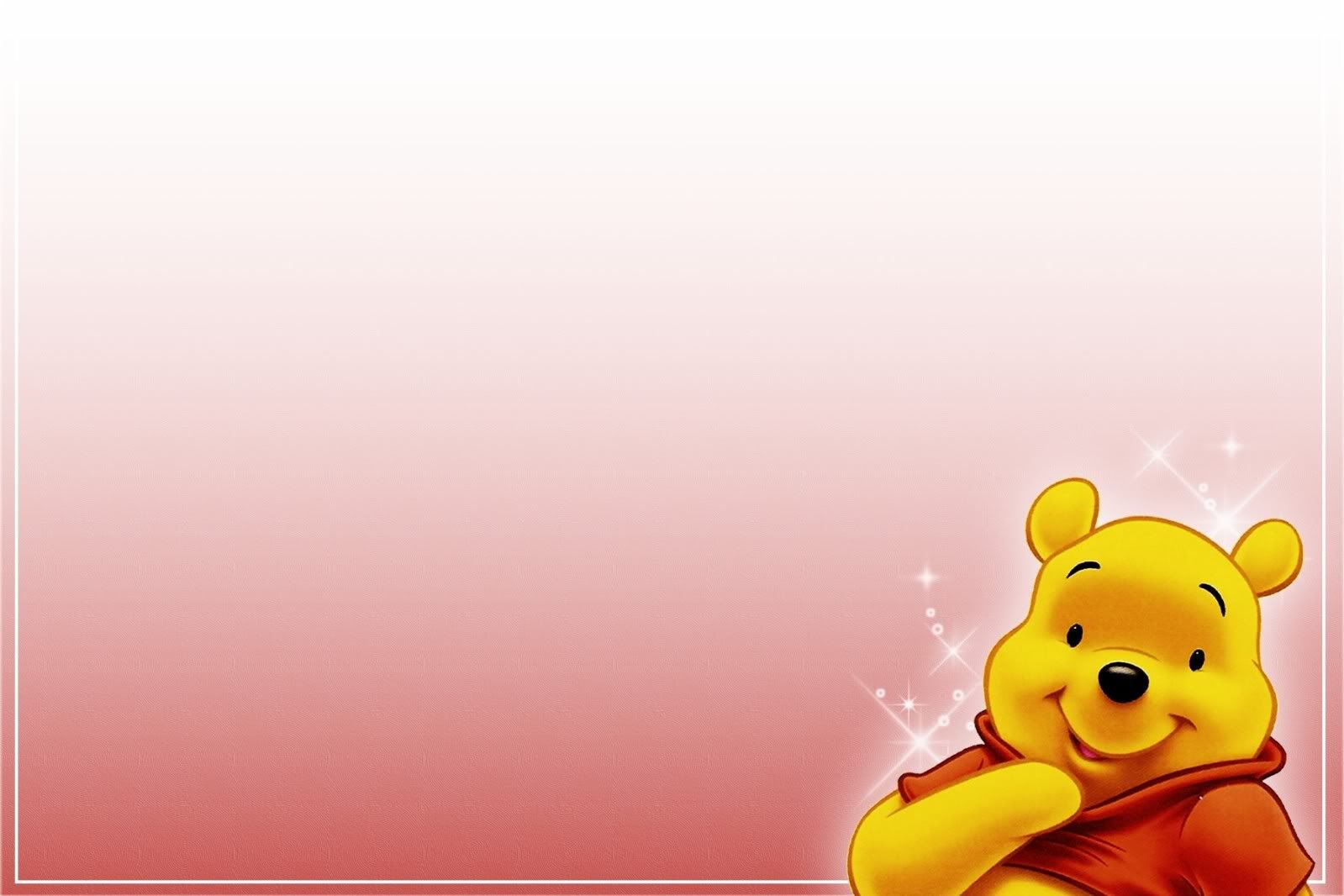 Портфолио на група
„МЕЧО“

2021-2022г.
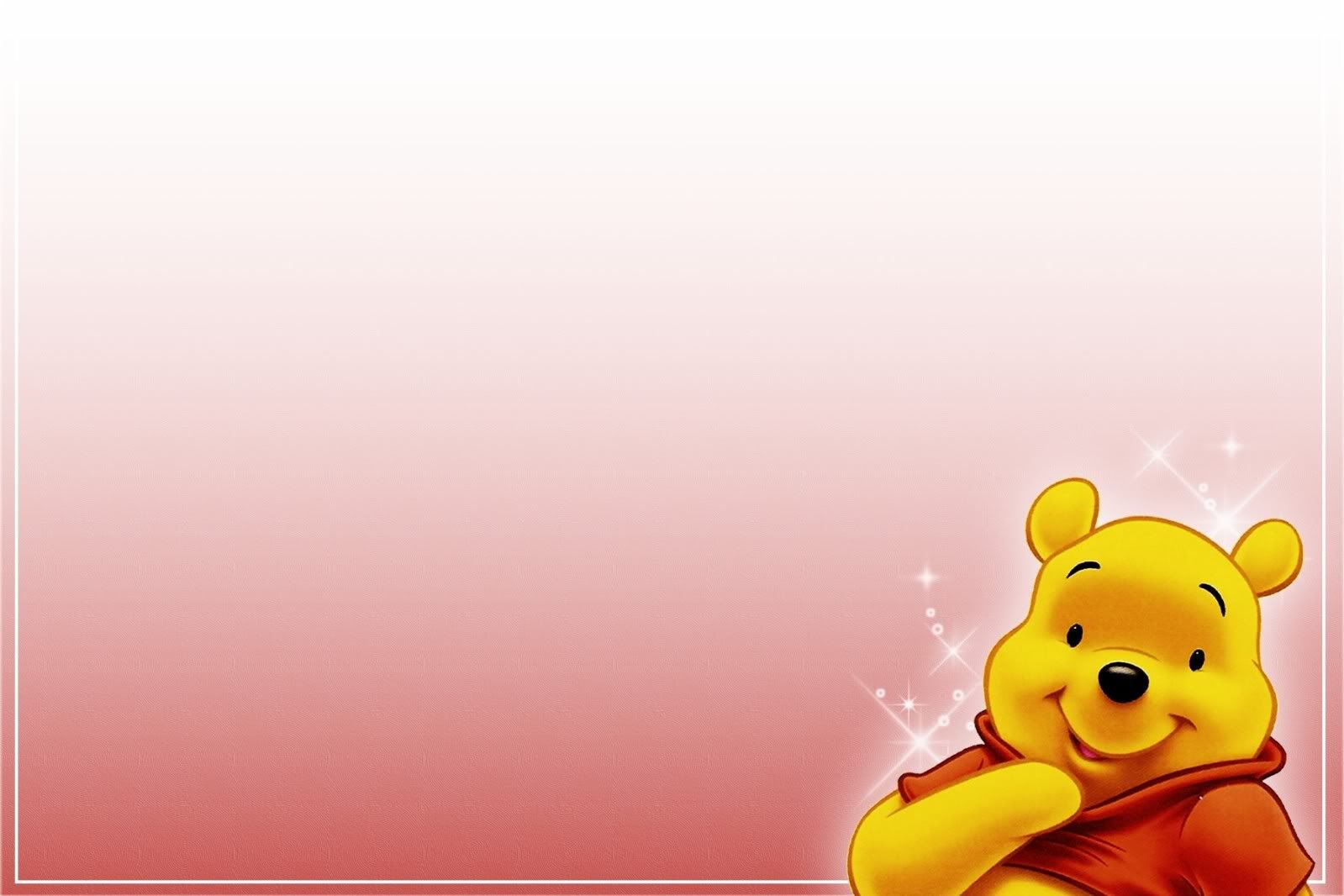 ИНФОРМАЦИЯ ЗА ГРУПАТА

В първа възрастова група се обучават, възпитават и социализират 22 деца- 11 момчета и 11момичета.. С децата работят старши учител Анета Тонева, учител  Татяна Иванова и помощник-възпитател Весела Облачка.
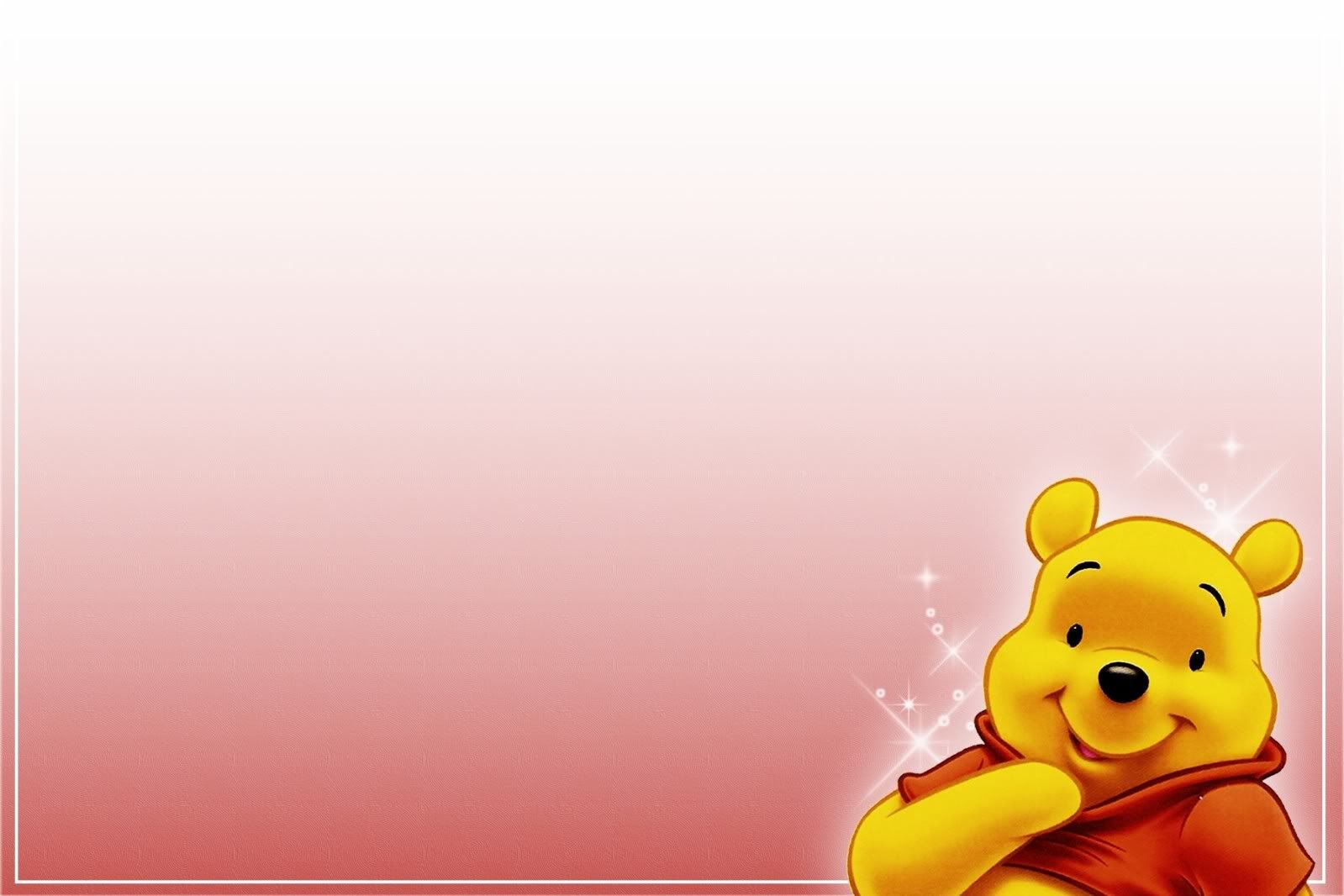 СЕДМИЧНО РАЗПРЕДЕЛЕНИЕ НА ПЕДАГОГИЧЕСКИТЕ СИТУАЦИИ
ПЪРВА  ВЪЗРАСТОВА ГРУПА
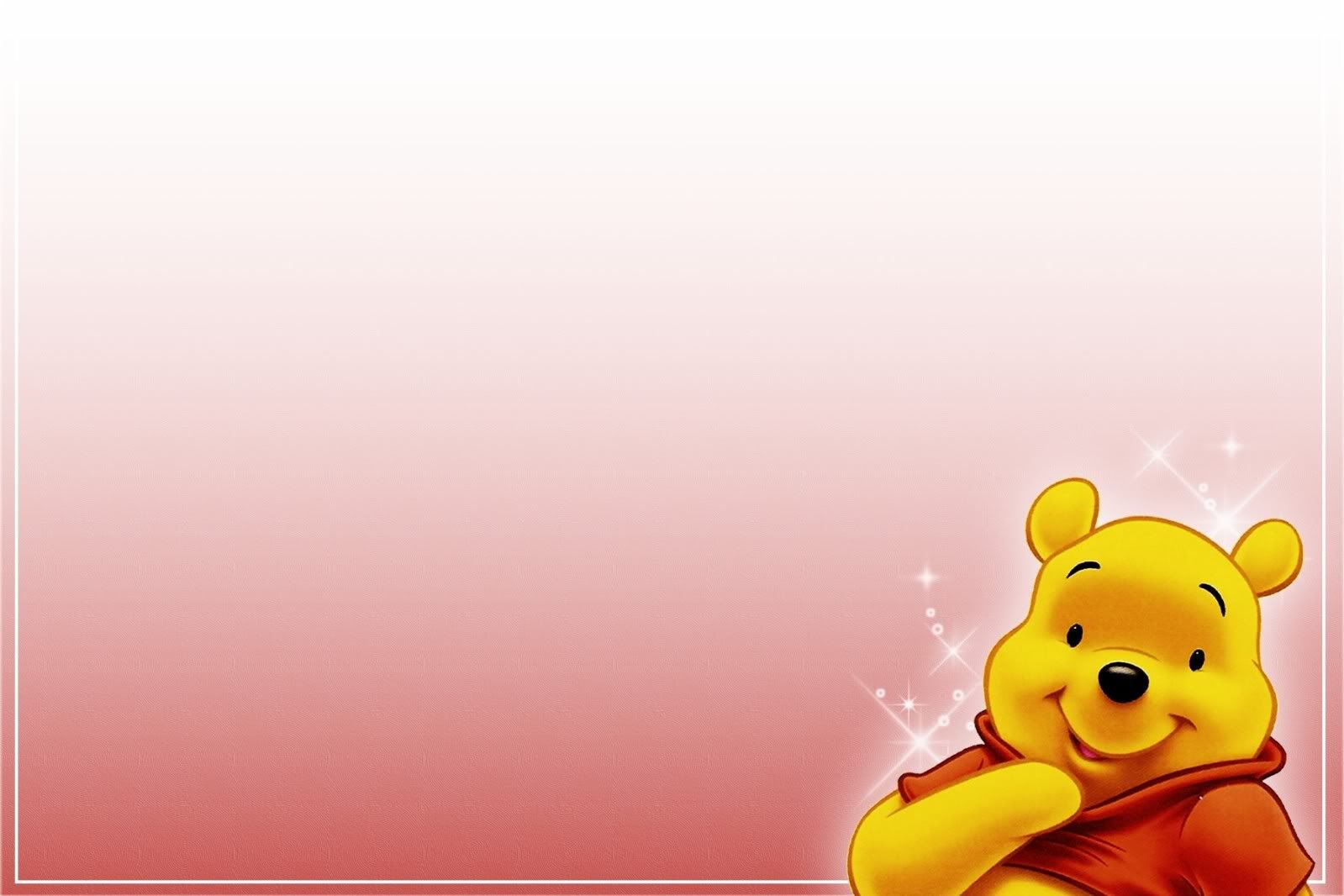 Правила на група “Мечо”
1     Казваме “моля”, “извинявай”, “благодаря”!
2     Когато седим на столчетата се държим прилично!
В групата се говори тихо – не се вика!
В групата се ходи бавно – не се тича !
Всички се изчакваме и сме винаги заедно!
Играем внимателно – не се блъскаме, ритаме, щипем!
Подреждаме и пазим играчките си!
Пазим тишина, когато госпожата говори!
Когато излизаме от групата, винаги се обаждаме на госпожата!
Пазим  чисти дрехите си !
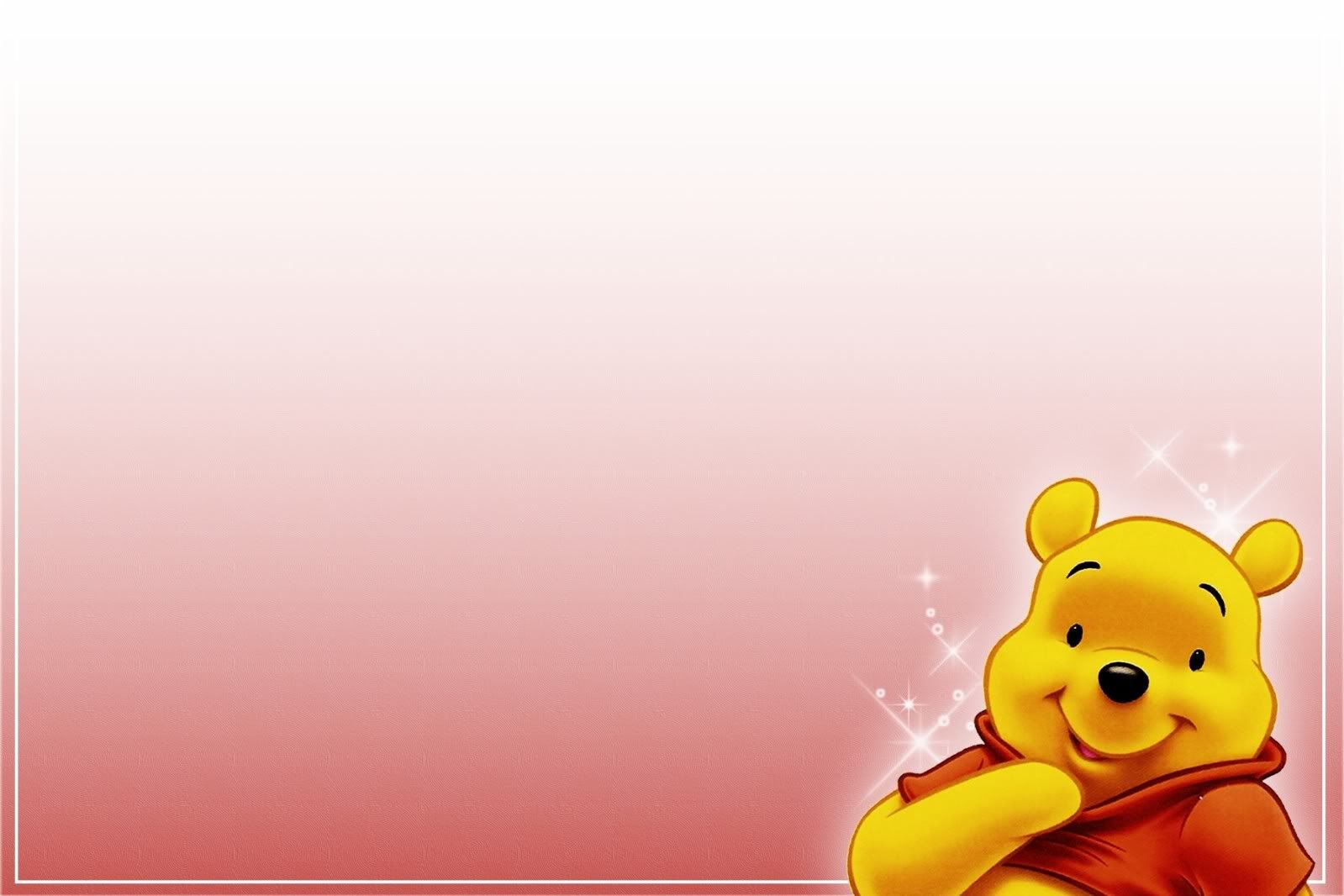 06:30-08:30 - Прием на децата /утринна гимнастика, 
дейности по избор, индивидуална дабота и др.
08:30-9:00 - Утринна гимнастика 
08:50-09:00 - Закуска 
09:00-09:30 - Разговори, игри и др.
09:30-09:50 - Основни форми на педагогическо взаимод.
09:50-10:00 - Подвижни игри
10:00-10:20 - Основни форми на педагогическо взаимод.
10:20-10:30 - Междинна подкрепителна закуска
10:30-12:30 -Дейности по избор, игри на открито,
разходки, закалителни процедури и др..
12:00-12:30 - Обяд
12:30-15:00 - Подготовка за сън, Следобеден сън 
15:00-15:30 – Тоалет
15:30-16 - Следобедна подкрепителна закуска
16:00-16:30 - Основни форми на педагогич. взаимод.
16:20-18:30- Игри, разходки,наблюдения, творчески
 дейности, дейности по избор и др.
Дневен режим на група “МЕЧО”
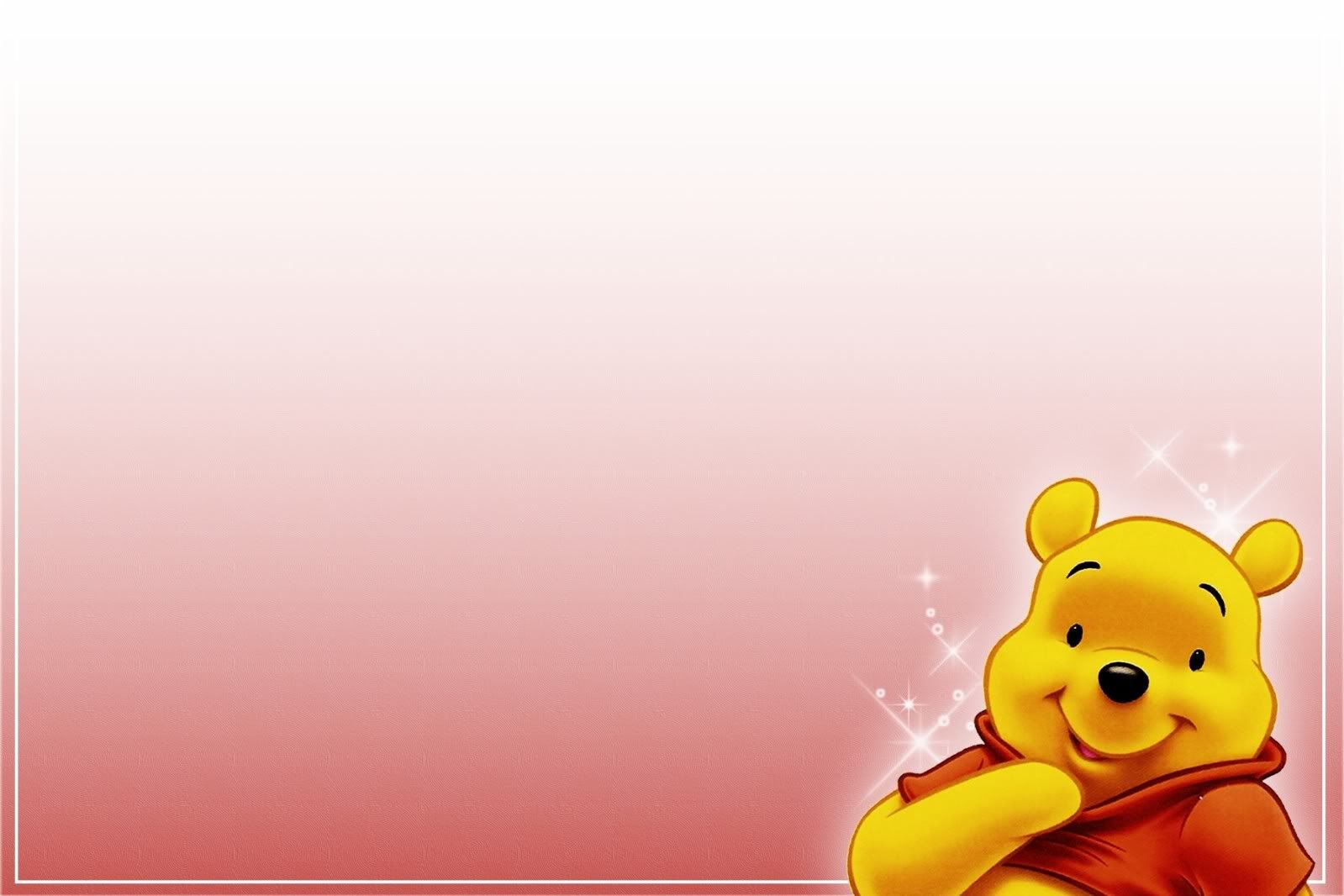 Нашата философия – Да учим чрез игра
Най – добрият начин да стимулираш дете да учи с удоволствие, е да превърнеш обучението в забавление.
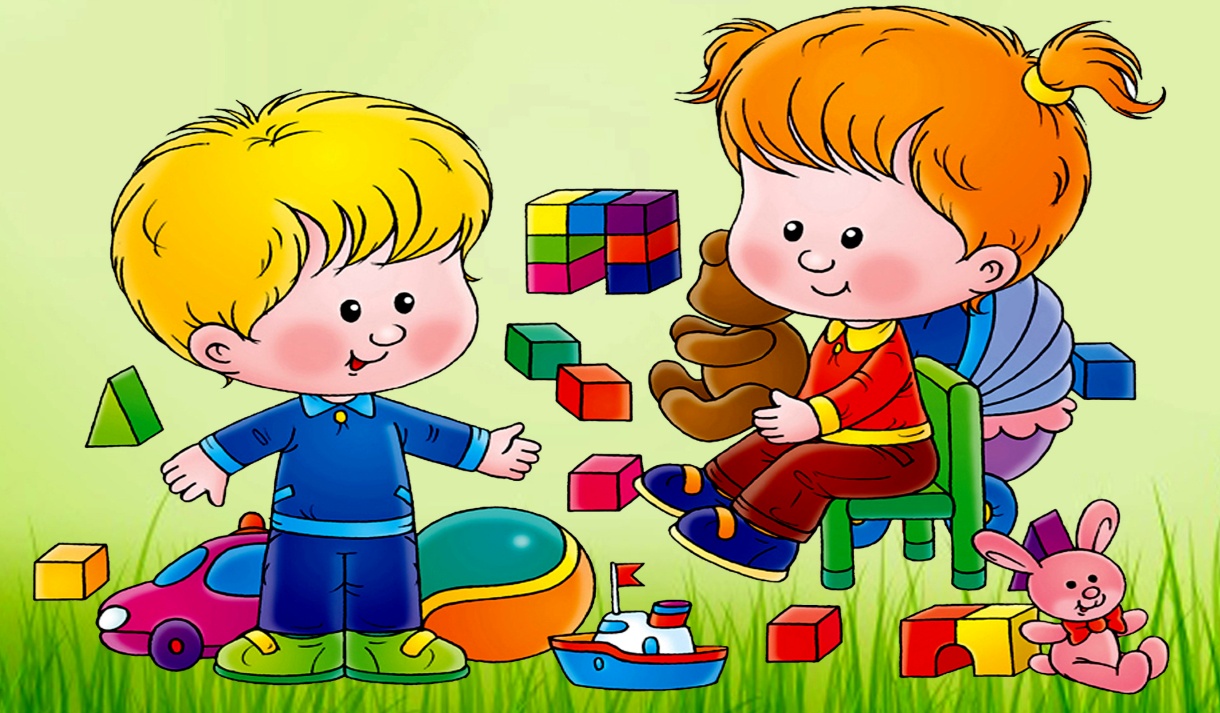 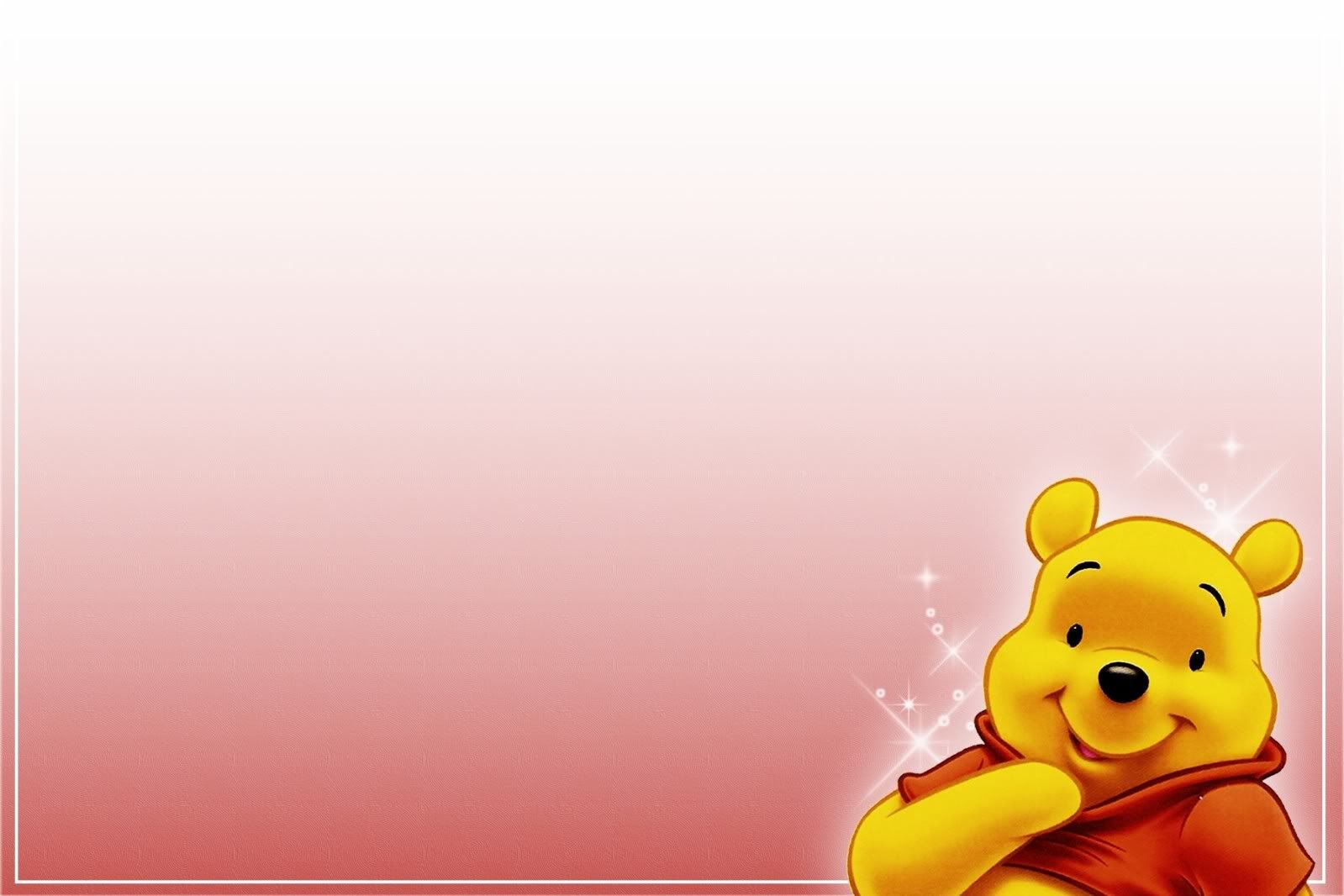 Децата от група «Мечо»
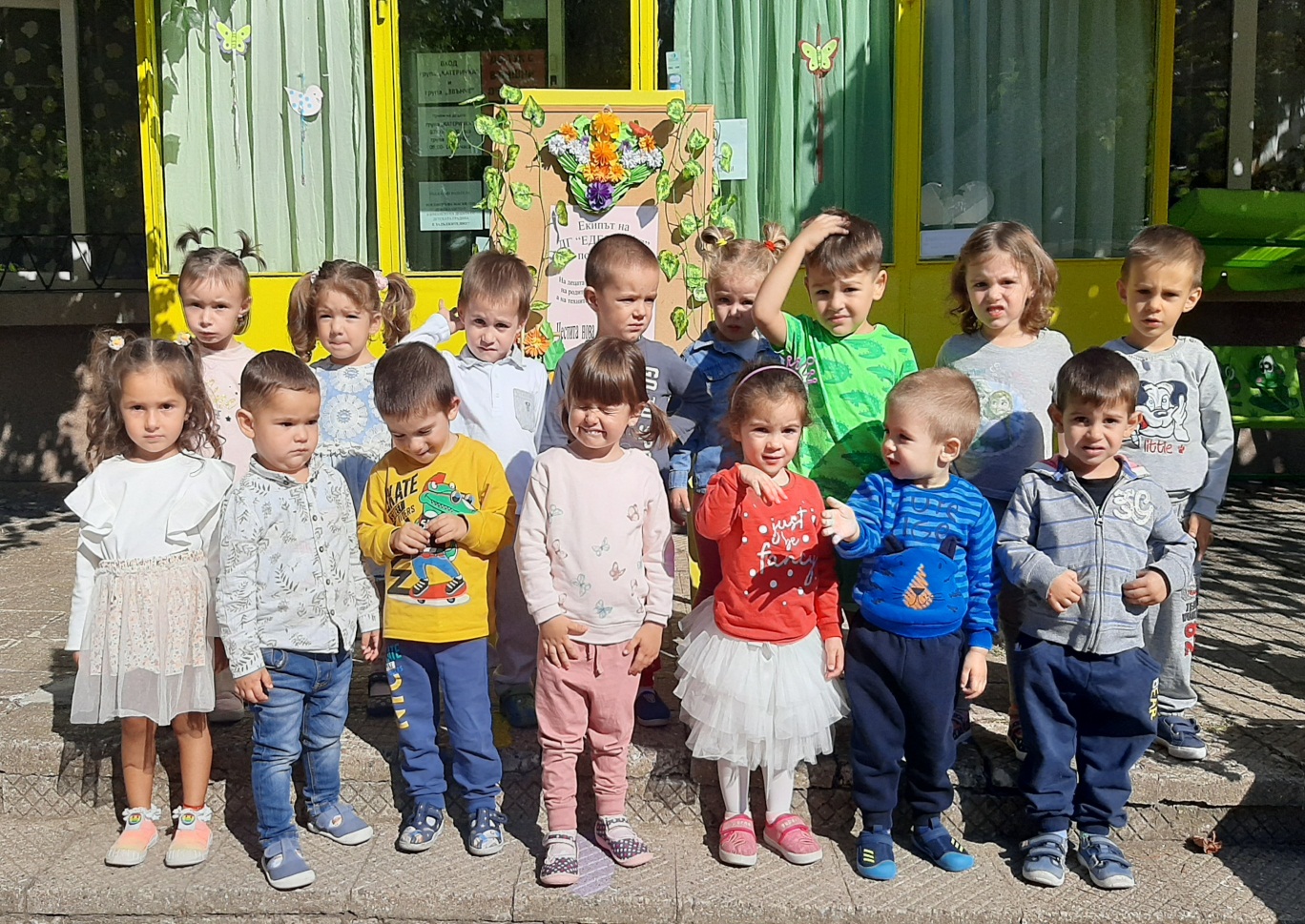 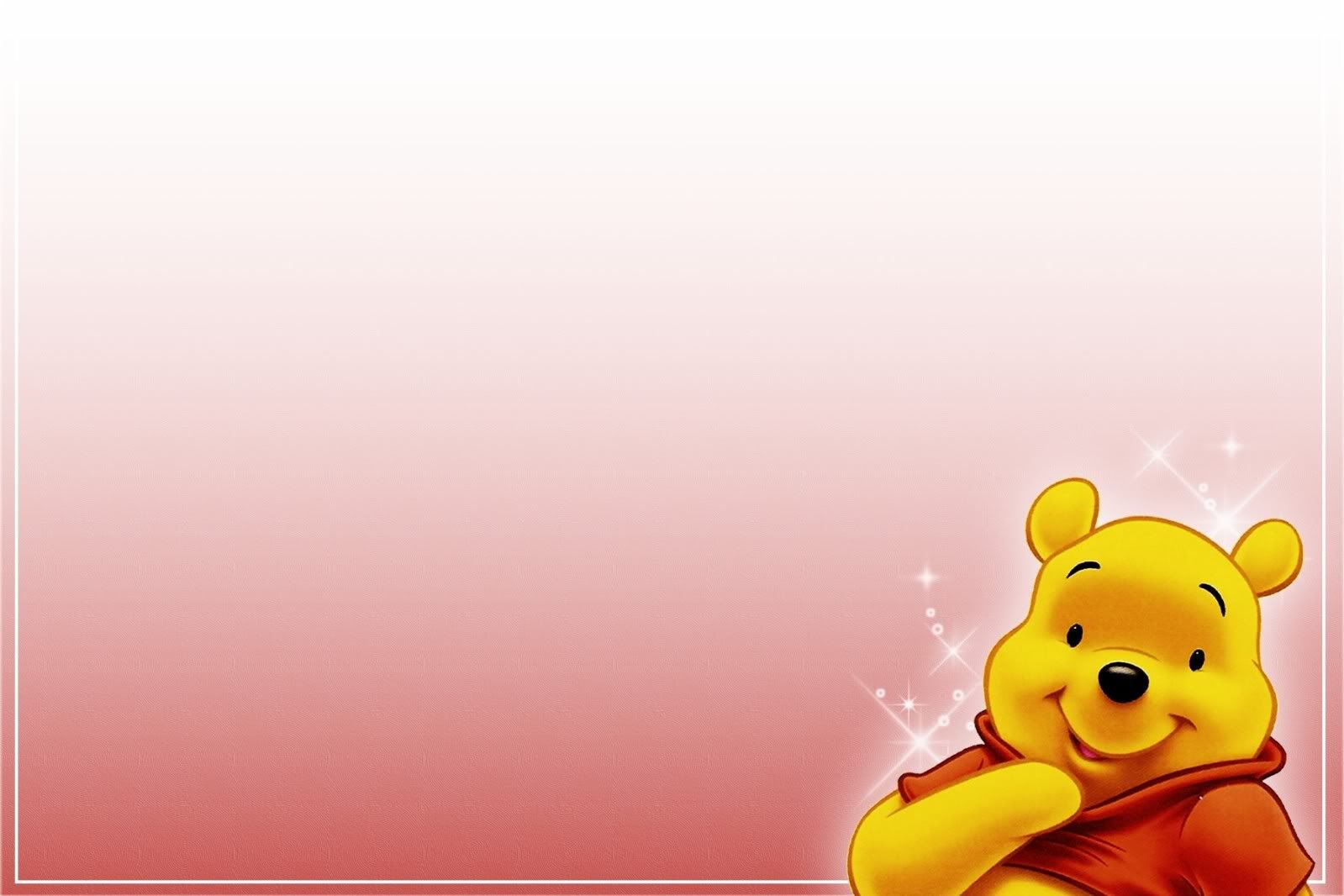 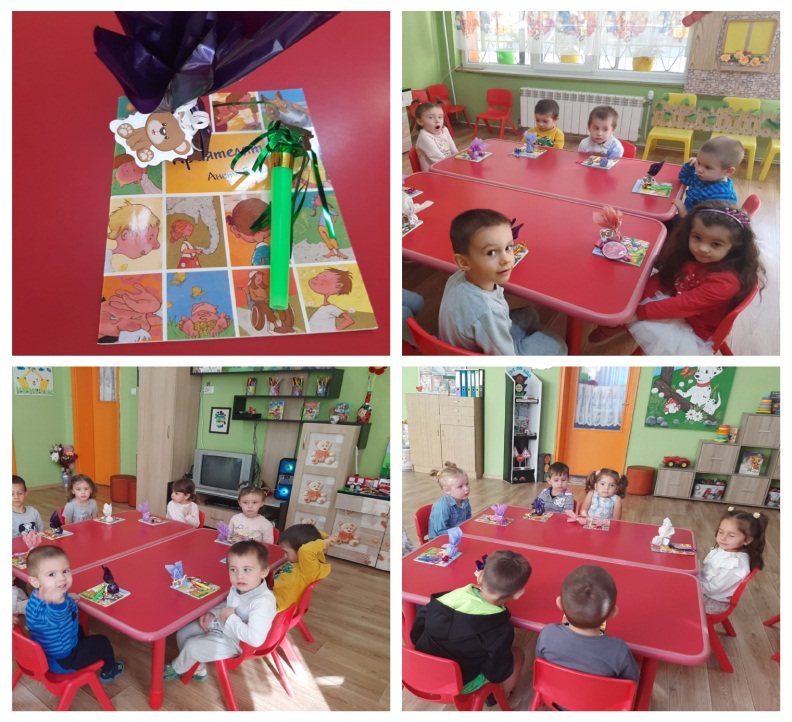 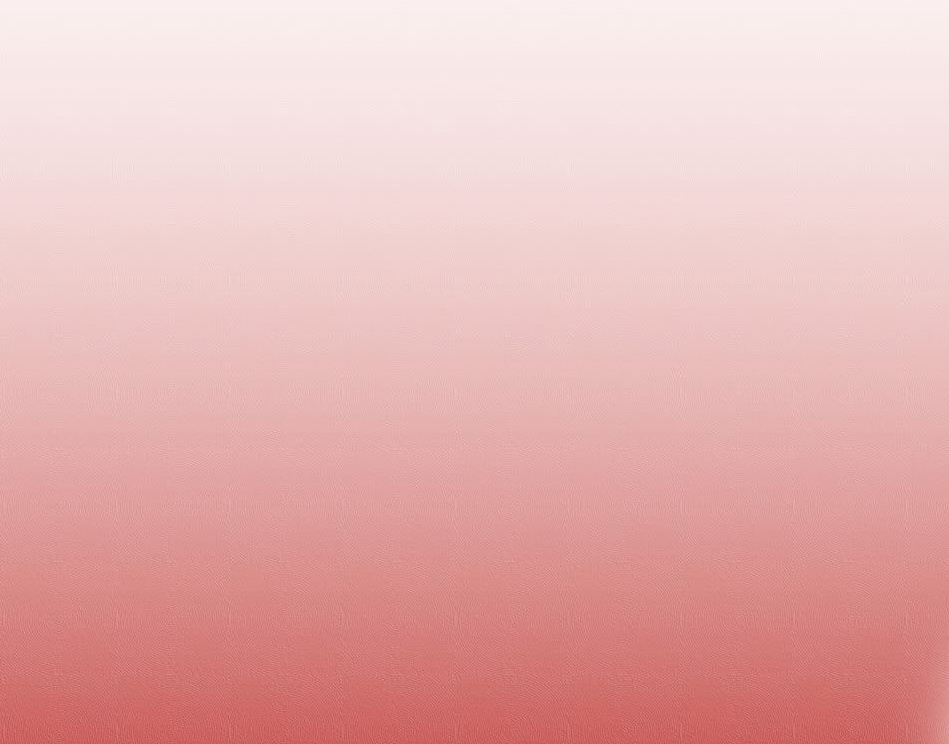 Малките мечета творят
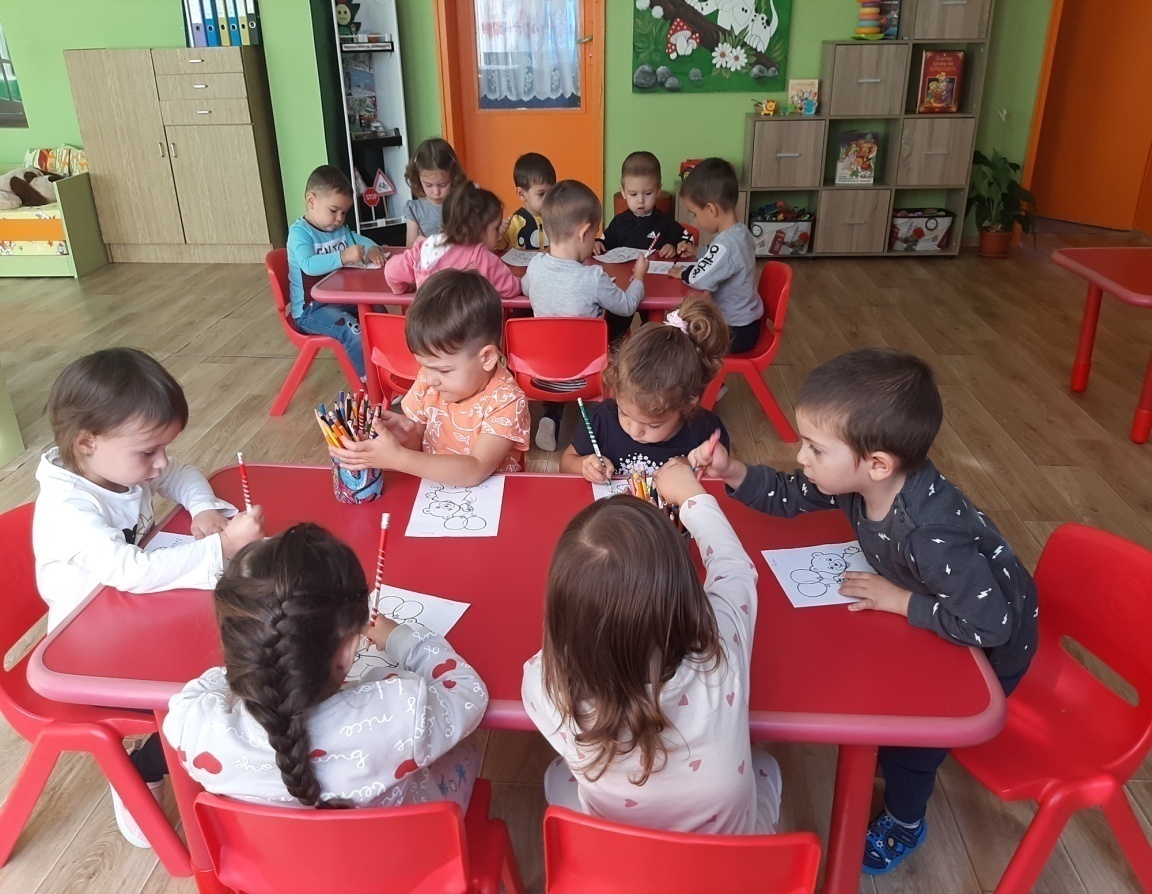 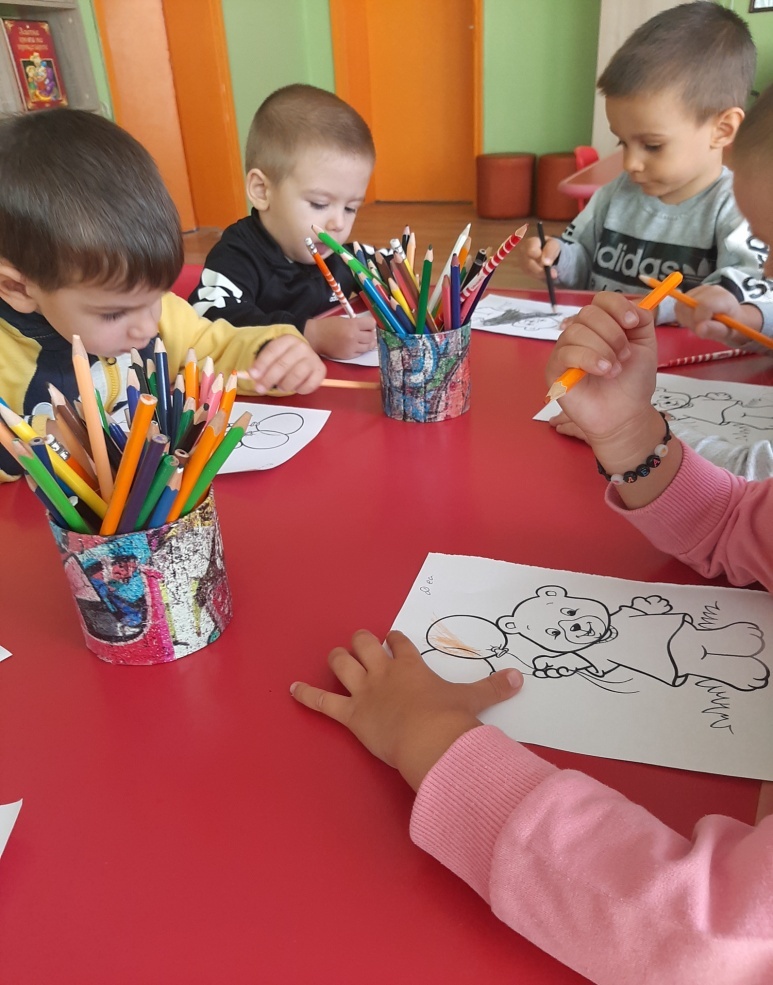 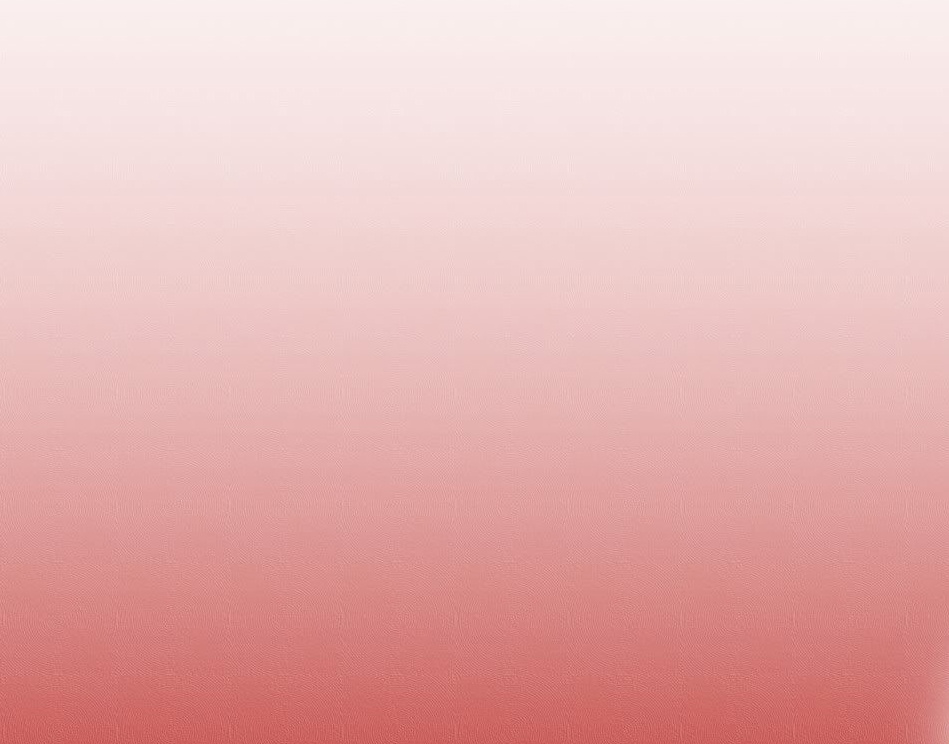 Малките мечета  играят
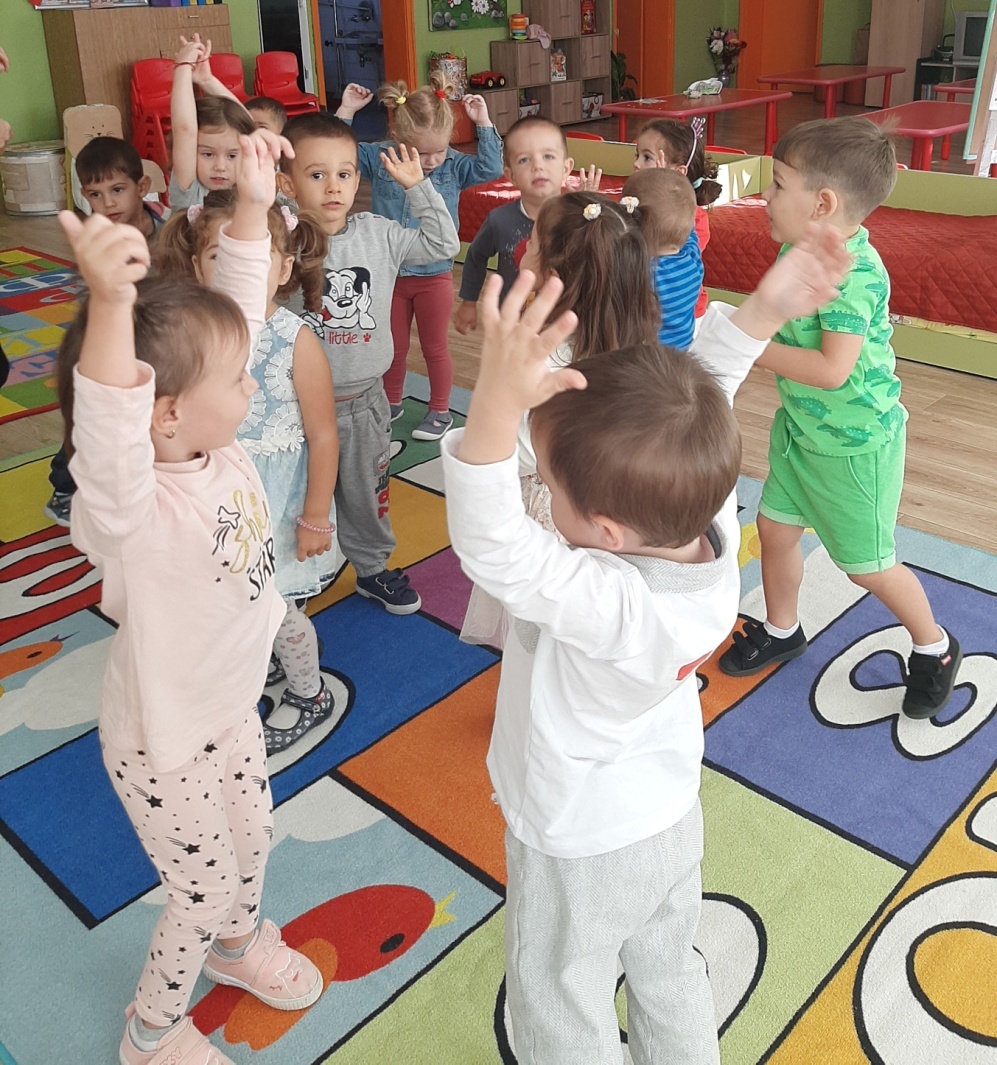 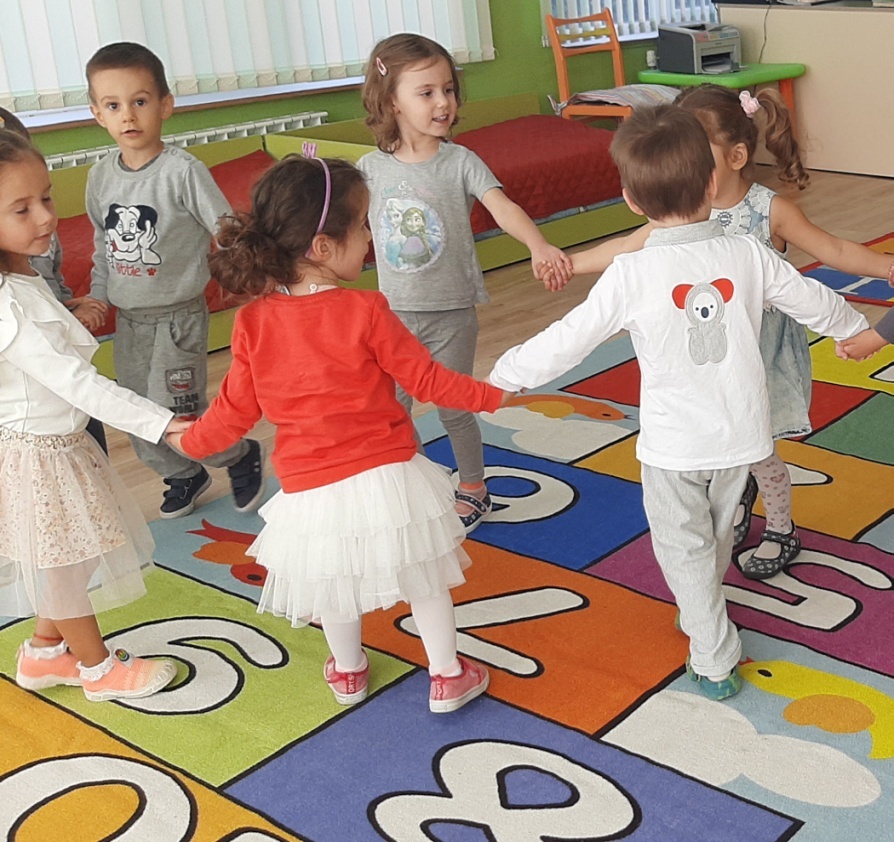 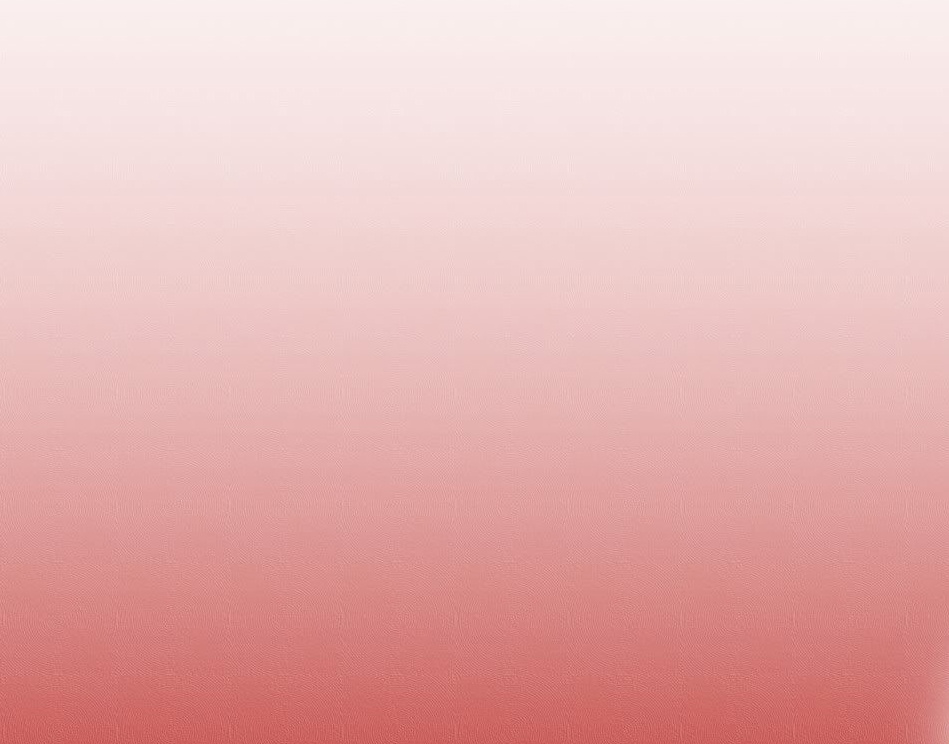 Малките мечета се забавляват
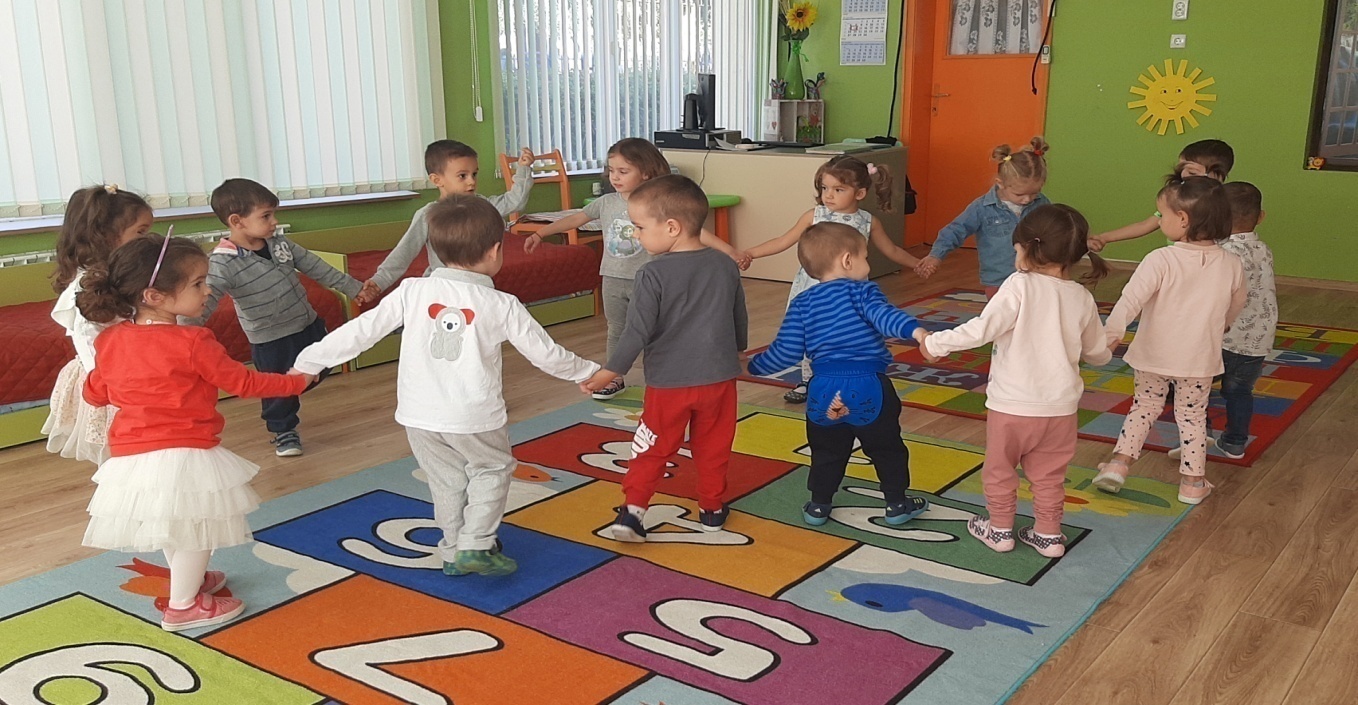 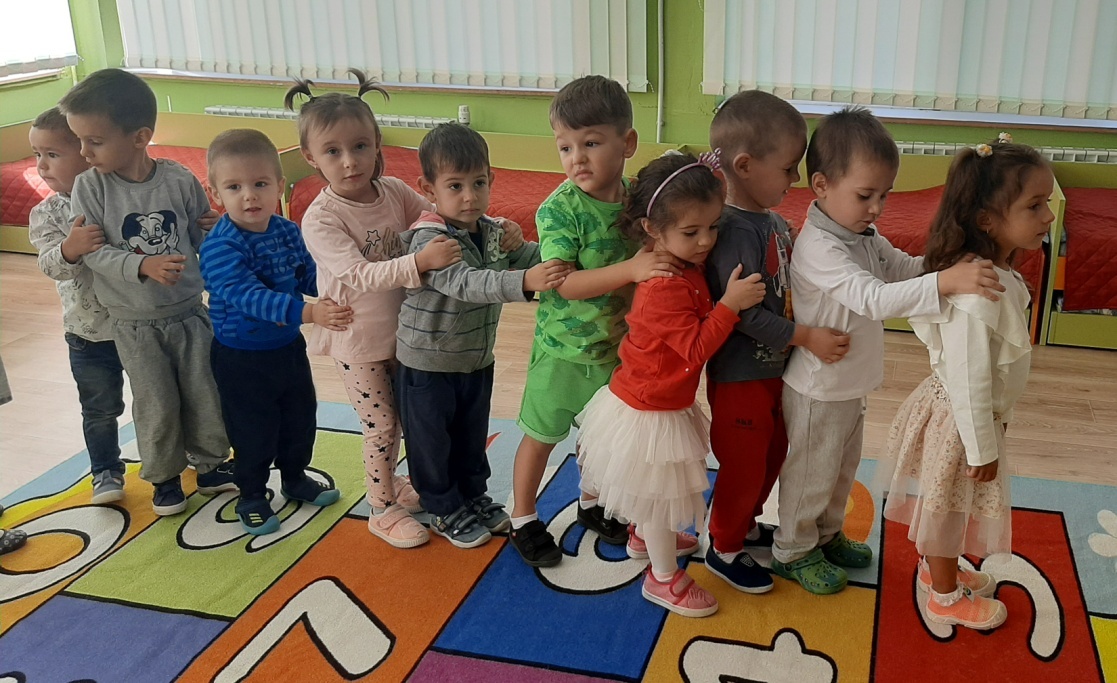